Series: Encounters with God (NT)

John 約 20:11-18
Go Tell,
去吧，
Do Tell
說吧。
God knows the evil of Sin and Death(much more than we do).
God knows the evil of Sin and Death(much more than we do).
God hates the evil of Sin and Death(much more than we care).
God knows the evil of Sin and Death(much more than we do).
God hates the evil of Sin and Death(much more than we care).
God wars against Sin and Death(much more than we will).
God knows the evil of Sin and Death(much more than we do).
God hates the evil of Sin and Death(much more than we care).
God wars against Sin and Death(much more than we will).
God triumphs over Sin and Death, from now till forever more.
Since the first Easter,
Jesus has called on all the disciples:
Go to those who mourn,
go to those who despair,
and tell them the only comforting, lasting good news: “The Christ lives!”
John 約 20:11-18
Jn 約 20
15a He asked her, “Woman, why are you crying? Who is it you are looking for?”
15a 耶 穌 問 他 說 ： 婦 人 ， 為 甚 麼 哭 ？ 你 找 誰 呢 ？
Jn 約 20
18 Mary Magdalene went to the disciples with the news: “I have seen the Lord!” And she told them that he had said these things to her.
18 抹 大 拉 的 馬 利 亞 就 去 告 訴 門 徒 說 ： 我 已 經 看 見 了 主 。 他 又 將 主 對 他 說 的 這 話 告 訴 他 們 。
The God-centering message of Jn 20
Jesus calls on all disciples, “Go and tell.”
耶穌呼召所有門徒,“去說。”
Who Gives the Rainbows?
Lyrics
“When it looks like the sun will not shine anymore, God put a rainbow in the clouds.”
Who Gives the Rainbows?
Often, even Christians fall short on attributing the goodness of the rainbows to the Giver – God.
< > End up equally in the clouds as the World about who gives the rainbows.
James 雅 1
17 Every good and perfect gift is from above, coming down from the Father of the heavenly lights, who does not change like shifting shadows. 18 He chose to give us birth through the word of truth, that we might be a kind of firstfruits of all he created.
17 各 樣 美 善 的 恩 賜 和 各 樣 全 備 的 賞 賜 都 是 從 上 頭 來 的 ， 從 眾 光 之 父 那 裡 降 下 來 的 ； 在 他 並 沒 有 改 變 ， 也 沒 有 轉 動 的 影 兒 。18 他 按 自 己 的 旨 意 ， 用 真 道 生 了 我 們 ， 叫 我 們 在 他 所 造 的 萬 物 中 好 像 初 熟 的 果 子 。
Who Dries the Tears?
Jn 約 20
1 Early on the first day of the week, while it was still dark, Mary Magdalene (Mary of Magdala) went to the tomb and saw that the stone had been removed from the entrance.
1 七 日 的 第 一 日 清 早 ， 天 還 黑 的 時 候 ， 抹 大 拉 的 馬 利 亞 來 到 墳 墓 那 裡 ， 看 見 石 頭 從 墳 墓 挪 開 了 ，
Who Dries the Tears?
Entrenched in her own conclusion,
Mary is entrapped within her human logic,
unable to see the divine logic at work.
Who Dries the Tears?
“13, 15 Why”= The truth one believes is the reason that drives or dries the tears.
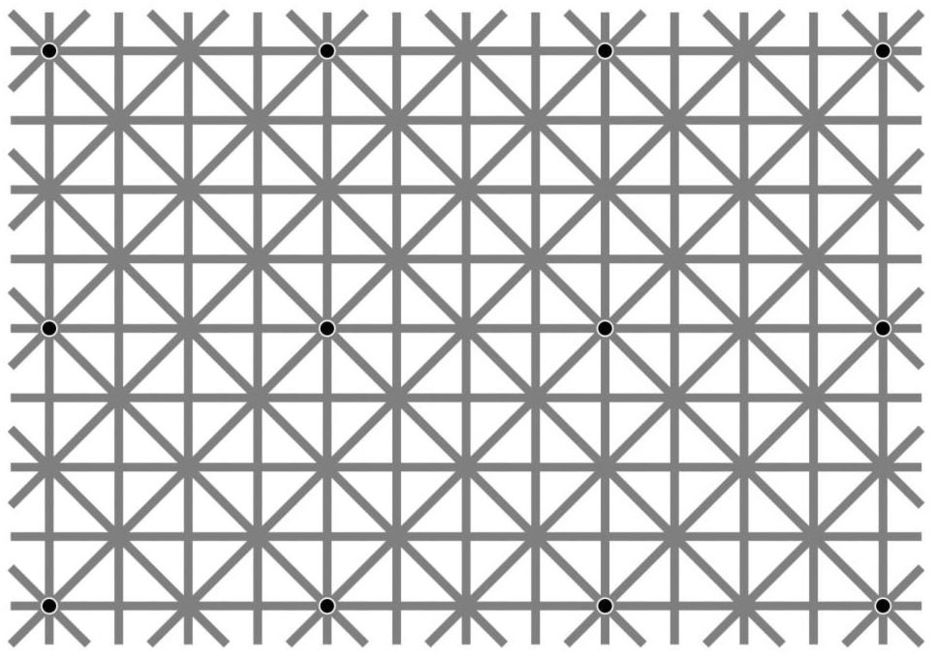 https://www.bbc.com/news/science-environment-37337778
Jn 約 10
3 The gatekeeper opens the gate for him, and the sheep listen to his voice. He calls his own sheep by name and leads them out. 4 When he has brought out all his own, he goes on ahead of them, and his sheep follow him because they know his voice.
3 看 門 的 就 給 他 開 門 ； 羊 也 聽 他 的 聲 音 。 他 按 著 名 叫 自 己 的 羊 ， 把 羊 領 出 來 。4 既 放 出 自 己 的 羊 來 ， 就 在 前 頭 走 ， 羊 也 跟 著 他 ， 因 為 認 得 他 的 聲 音 。
Who Brings the Message?
Who Brings the Message?
Mary is not only to be comforted but must be sent,
because Jesus is not only her dear teacher but her King who loves her dearly.
Who Brings the Message?
Mary must let go of her deficient theology to catch hold of the more glorious worship of Jesus as the Messiah, now firmly established by his resurrection.
Jn 約 14
16 And I will ask the Father, and he will give you another advocate to help you and be with you forever— 17 the Spirit of truth. The world cannot accept him, because it neither sees him nor knows him. But you know him, for he lives with you and will be in you.
16 我 要 求 父 ， 父 就 另 外 賜 給 你 們 一 位 保 惠 師 （ 或 作 ： 訓 慰 師 ； 下 同 ） ， 叫 他 永 遠 與 你 們 同 在 ，17 就 是 真 理 的 聖 靈 ， 乃 世 人 不 能 接 受 的 ； 因 為 不 見 他 ， 也 不 認 識 他 。 你 們 卻 認 識 他 ， 因 他 常 與 你 們 同 在 ， 也 要 在 你 們 裡 面 。
Who Brings the Message?
She goes and tells the disciples the news,
for the breaking news is not about her but about Jesus.
Who Brings the Message?
She goes and tells the disciples the news,
for the breaking news is not about her but about Jesus.
She is not the object of attention;
the spotlight is on  the risen, ascending Lord.
Who Brings the Message?
She goes and tells the disciples the news,
for the breaking news is not about her but about Jesus.
She is not the object of attention;
the spotlight is on  the risen, ascending Lord.
No longer “Really, Rabboni?” but“Yes, Lord. Thy will be done.”
Who Brings the Message?
Jesus died on the cross and is raised to life
NOT only to save us but to send us –
into a darkened world to call on our neighbors to know Jesus,
into a dying world to call on our neighbors to have life in Jesus.
All little Christs have the same Good News to share.
Selah:
-	Confess honestly the obstacles that stop us from openly proclaiming God;
ask for both the forgiveness of any unbelief
as well as the courage and faith to believe in Jesus Christ.
-	Pray for ONE to know Jesus;
resolve to “go and tell” about Jesus in the coming week.
Prayer
Dear Abba, we thank you that by the power of the Spirit, You raised Jesus from death to life, and Your beloved, begotten Son is now enthroned. Give us, then, the faith to proclaim You, God, to our families and friends. Help us sing aloud the praises of the risen King among our neighbors. Grow us in our love for Christ, who loves us despite our worst. We are sent. May we be obedient. By the victorious name of Christ Jesus, amen.